EXAMINATION QUESTIONS - THE BOXFORD DUET
WORLD ASSOCIATION OF TECHNOLOGY TEACHERS	https://www.facebook.com/groups/254963448192823/	www.technologystudent.com © 2023 V.Ryan © 2023
HELPFUL LINKS:	https://technologystudent.com/cam/duet1.htm
1. An incomplete drawing of a Boxford Duet is seen below. This is a basic CNC machine. Complete the drawing by;
:
Adding the missing parts.	4 marks
Adding appropriate colour and shade.
4 marks

MATERIAL
LIGHT	CHUCK
GUARD
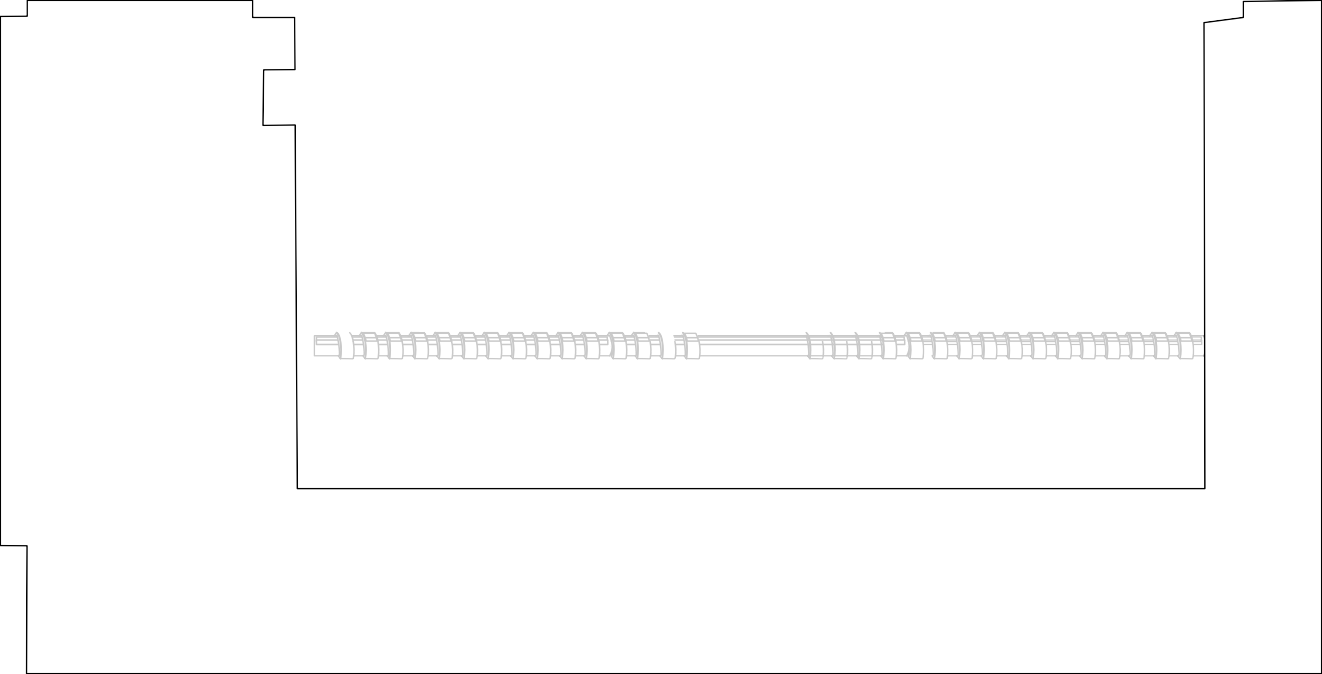 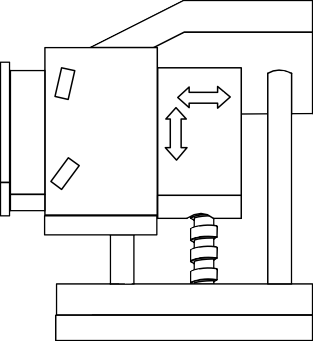 MOTOR	CUTTING TOOL	VICE	LATHE BED
2. Using the internet as a research tool, list the names of other CNC machines, used in school, college and industry.	4 marks
EXAMINATION QUESTIONS - THE BOXFORD DUET
WORLD ASSOCIATION OF TECHNOLOGY TEACHERS	https://www.facebook.com/groups/254963448192823/	www.technologystudent.com © 2023 V.Ryan © 2023
HELPFUL LINKS:	https://technologystudent.com/cam/duet1.htm
3. Describe a product you manufactured that required the use of a CNC machine. Explain how the CNC machine helped you manufacture the product, saved time etc......Include a sketch / sketches to help explain the manufacture of your product. 8 marks